Выбери цвет
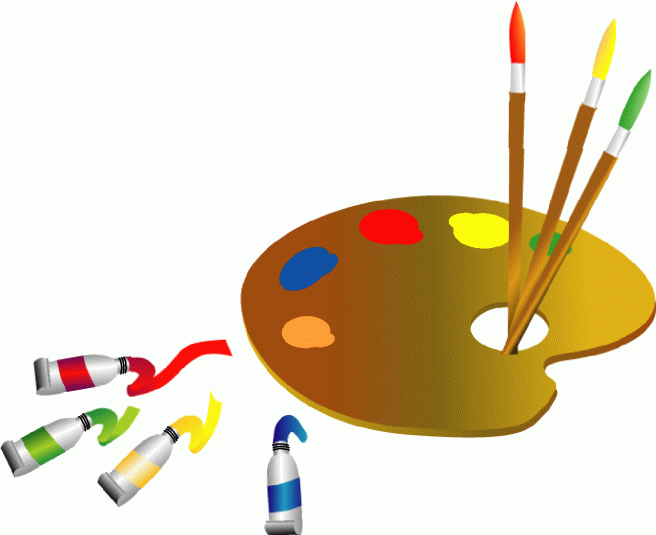 Апельсин
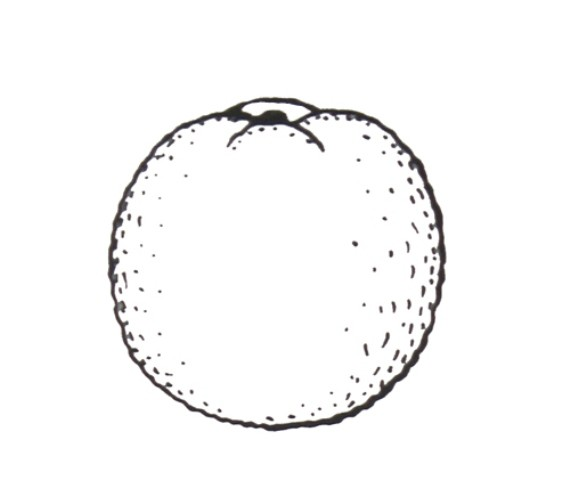 МОЛОДЕЦ!
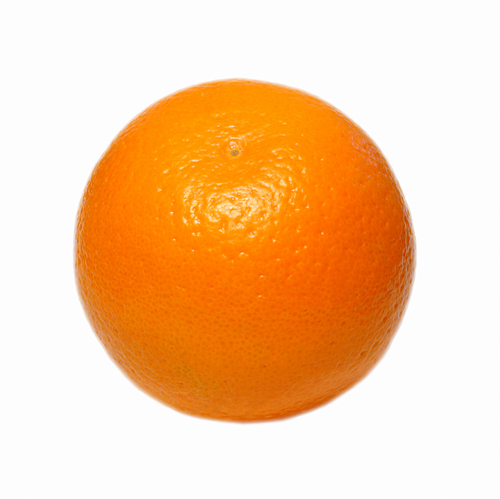 ГРУША
МОЛОДЕЦ!
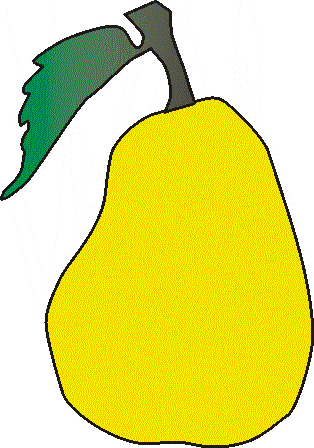 Вишня
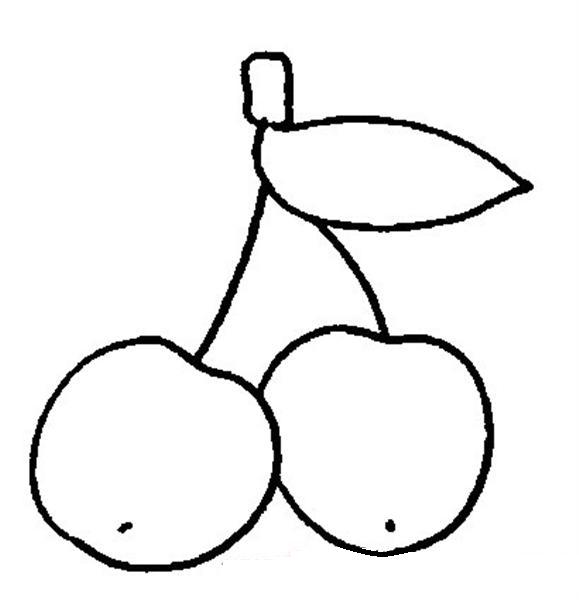 МОЛОДЕЦ!
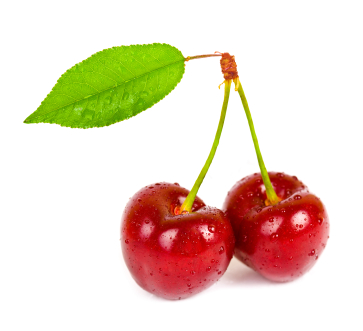 Банан
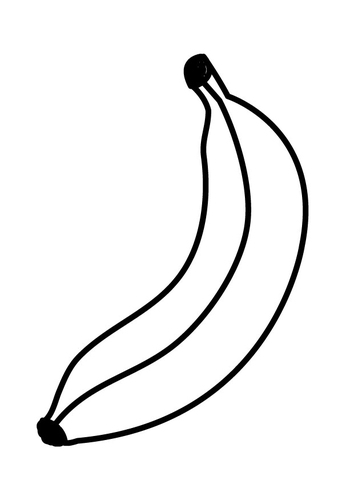 МОЛОДЕЦ!
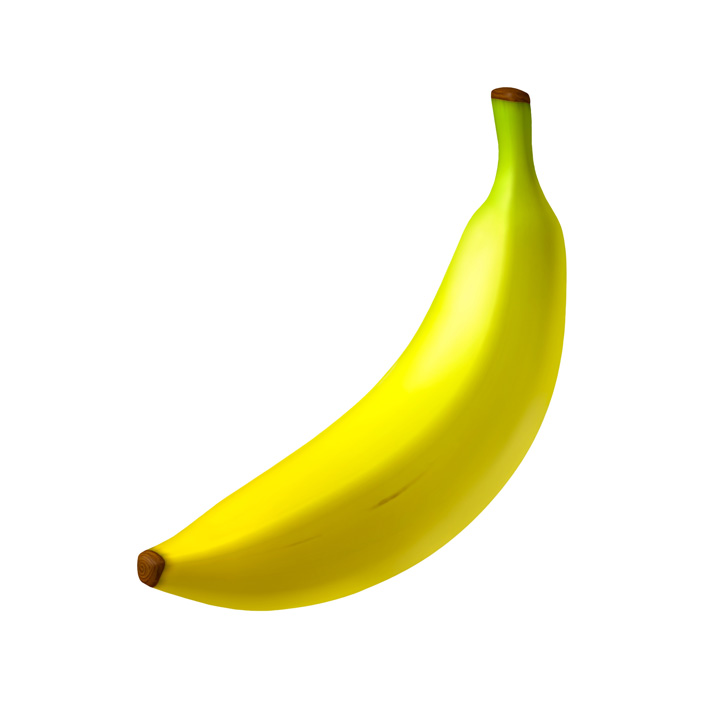 Клубника
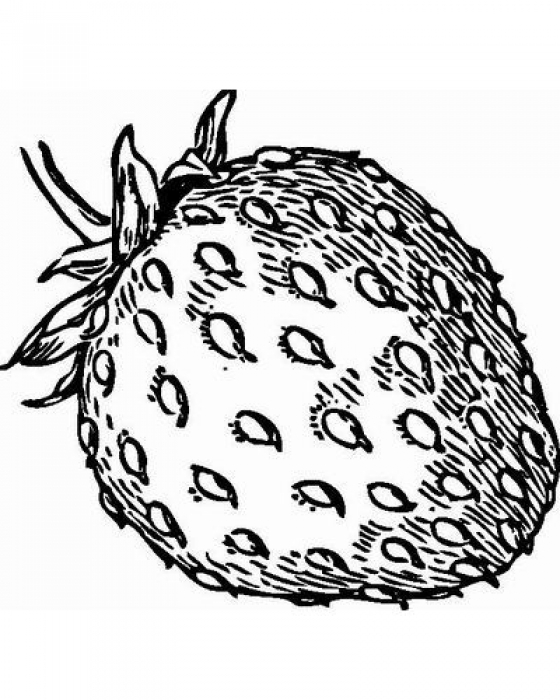 МОЛОДЕЦ!
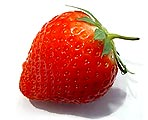 Ты справился с заданием!!!
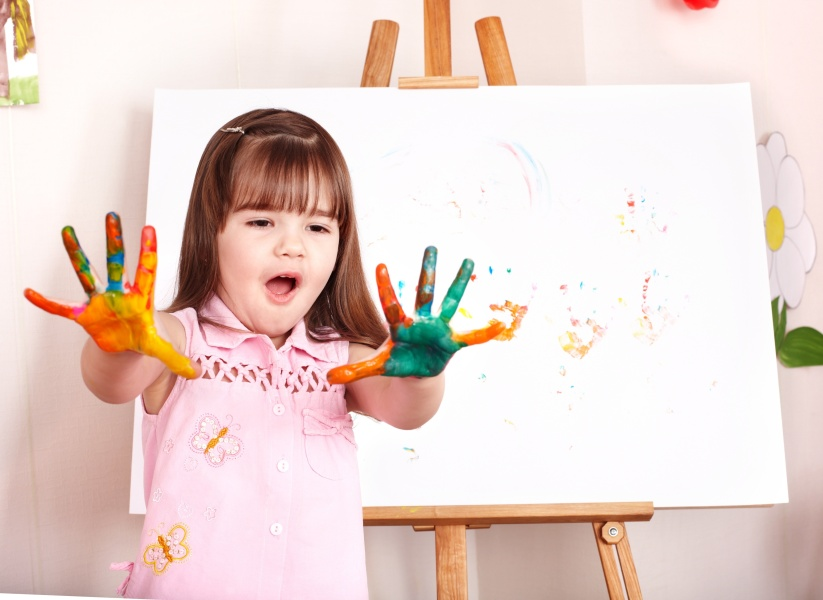